Wystawa XV Liceum Ogólnokształcącego z Oddziałami Mistrzostwa Sportowego w Bydgoszczy
Ratujmy Dzikość
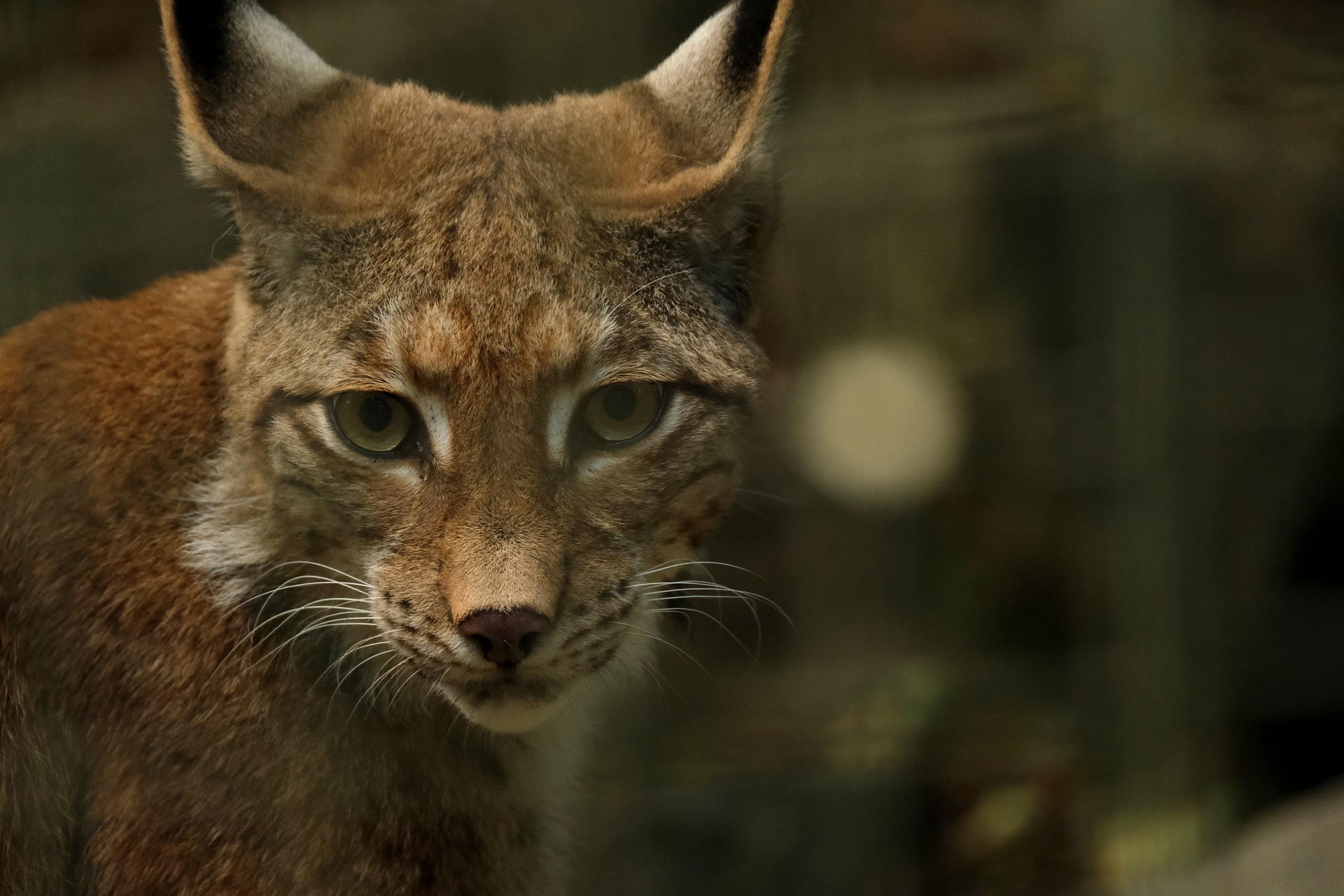 Według  WWF  w ciągu ostatnich 50 lat populacja dzikich zwierząt zmniejszyła się na świecie aż o 58%
Czy wiesz, że  mamy już tylko:
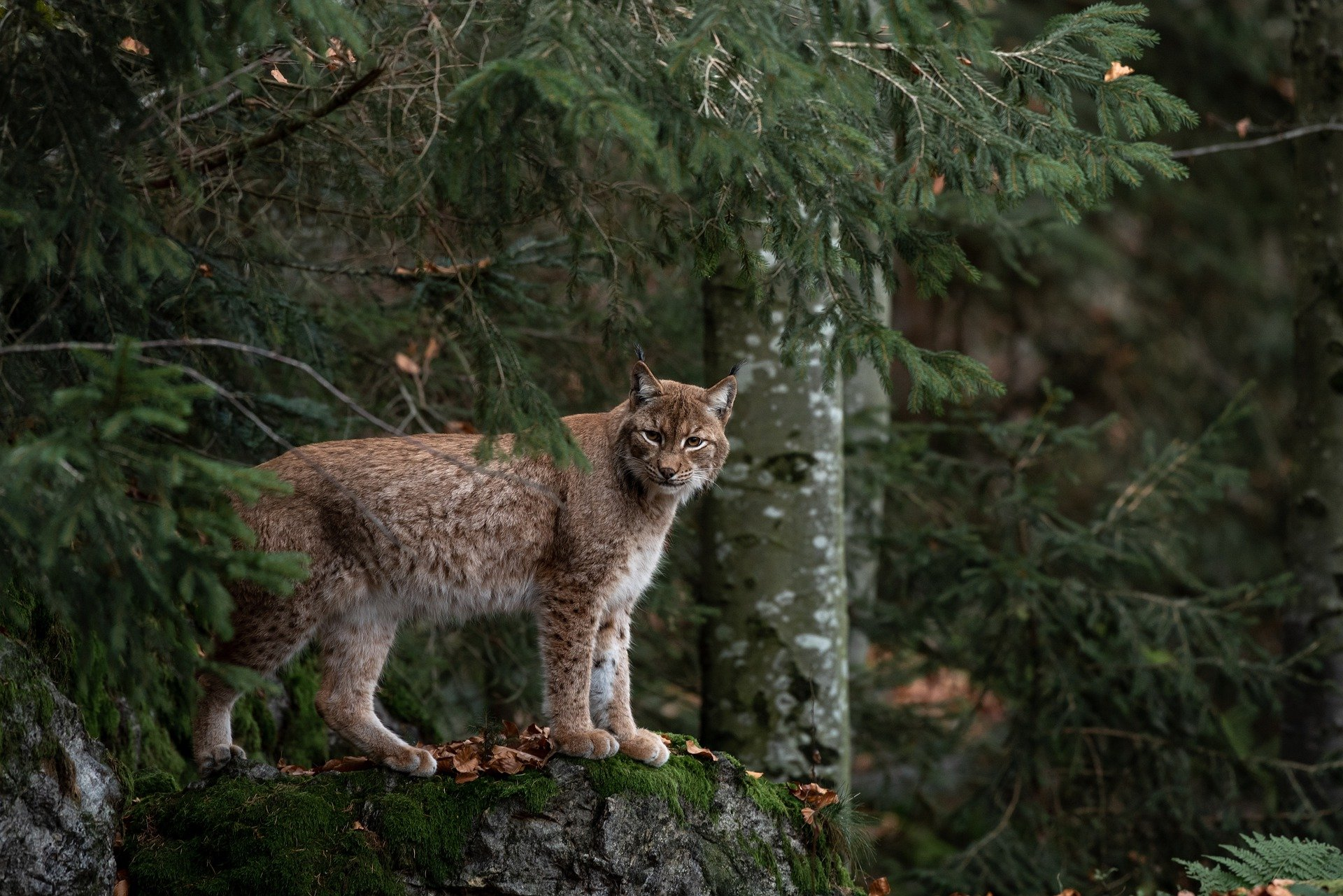 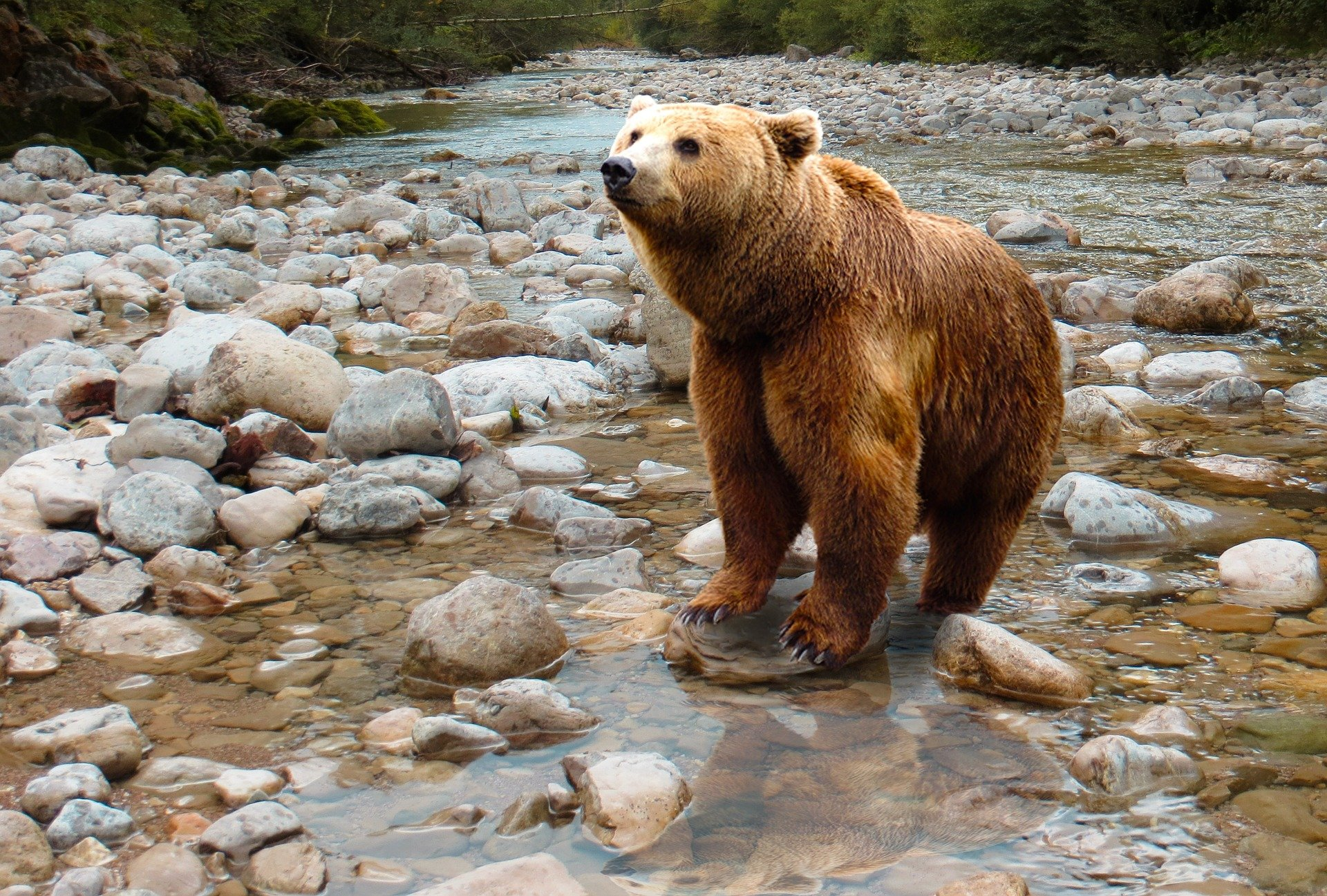 110 niedźwiedzi
200 rysiów
2000 wilków
2000 żubrów
500 morświnów
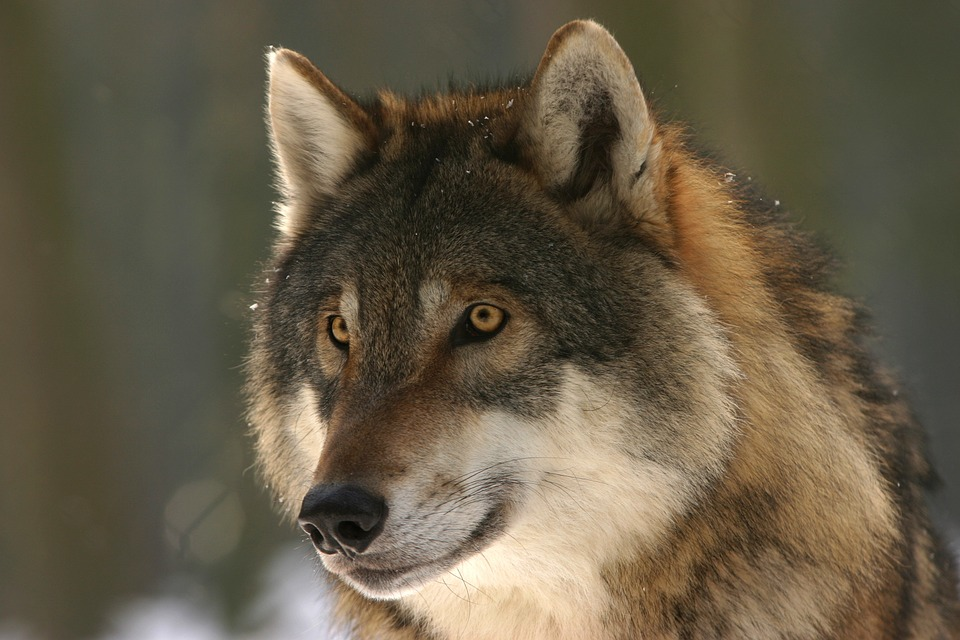 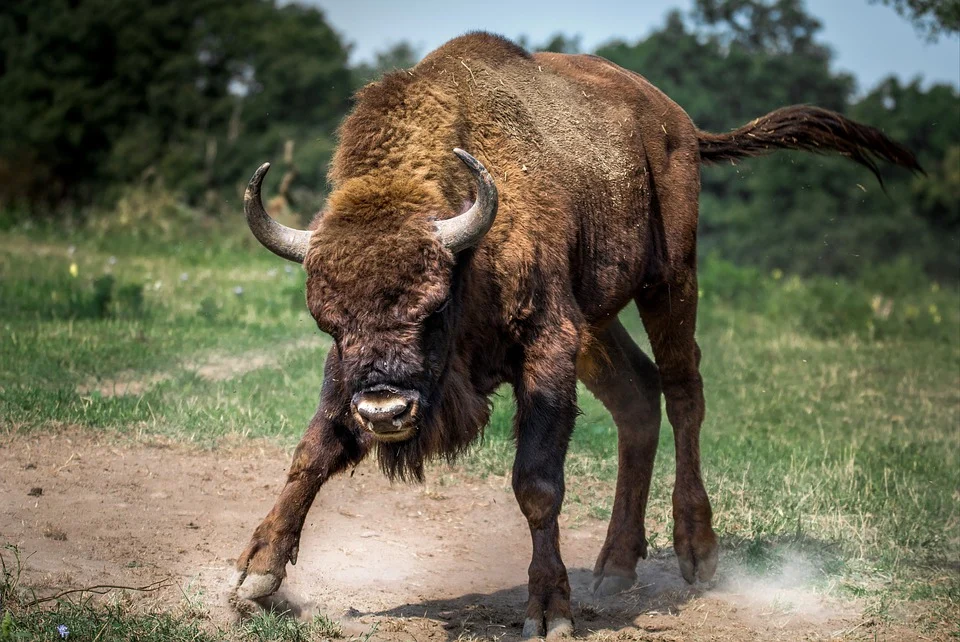 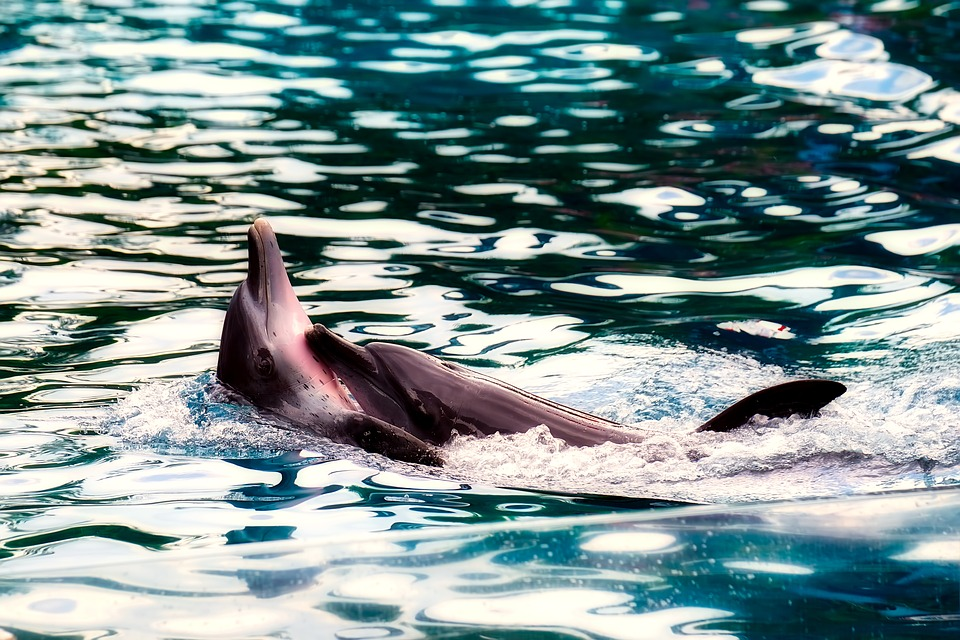 Spróbuj rozpoznać  zagrożone gatunki przedstawione w pracach uczniów naszej szkoły
Jaki jest obecny status gatunków? Sprawdź Czerwoną Listę Zwierząt Zagrożonych w Polsce lub Międzynarodową Czerwoną Księgę Gatunków Zagrożonych

ZAPRASZAMY NA WYSTAWĘ
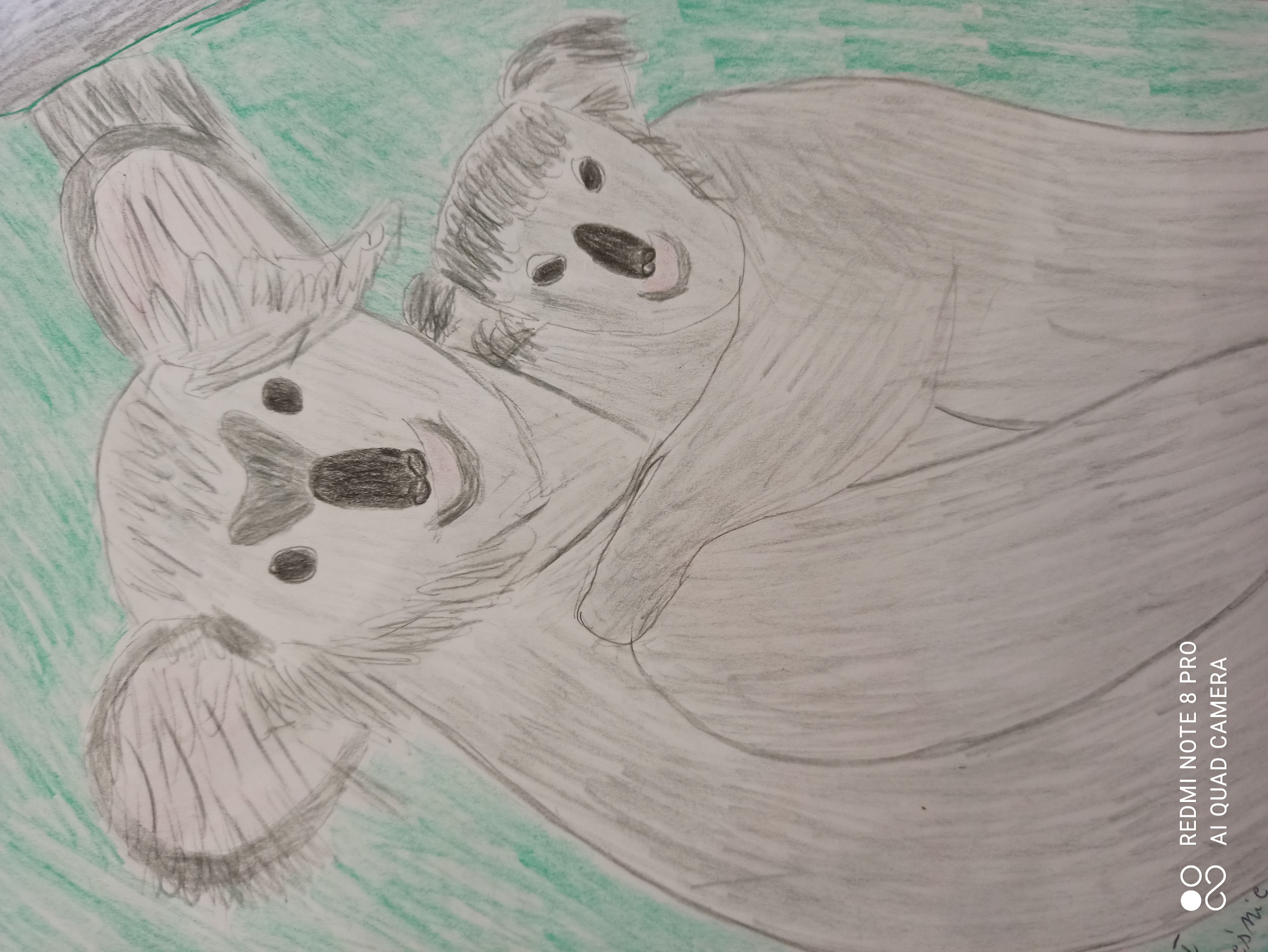 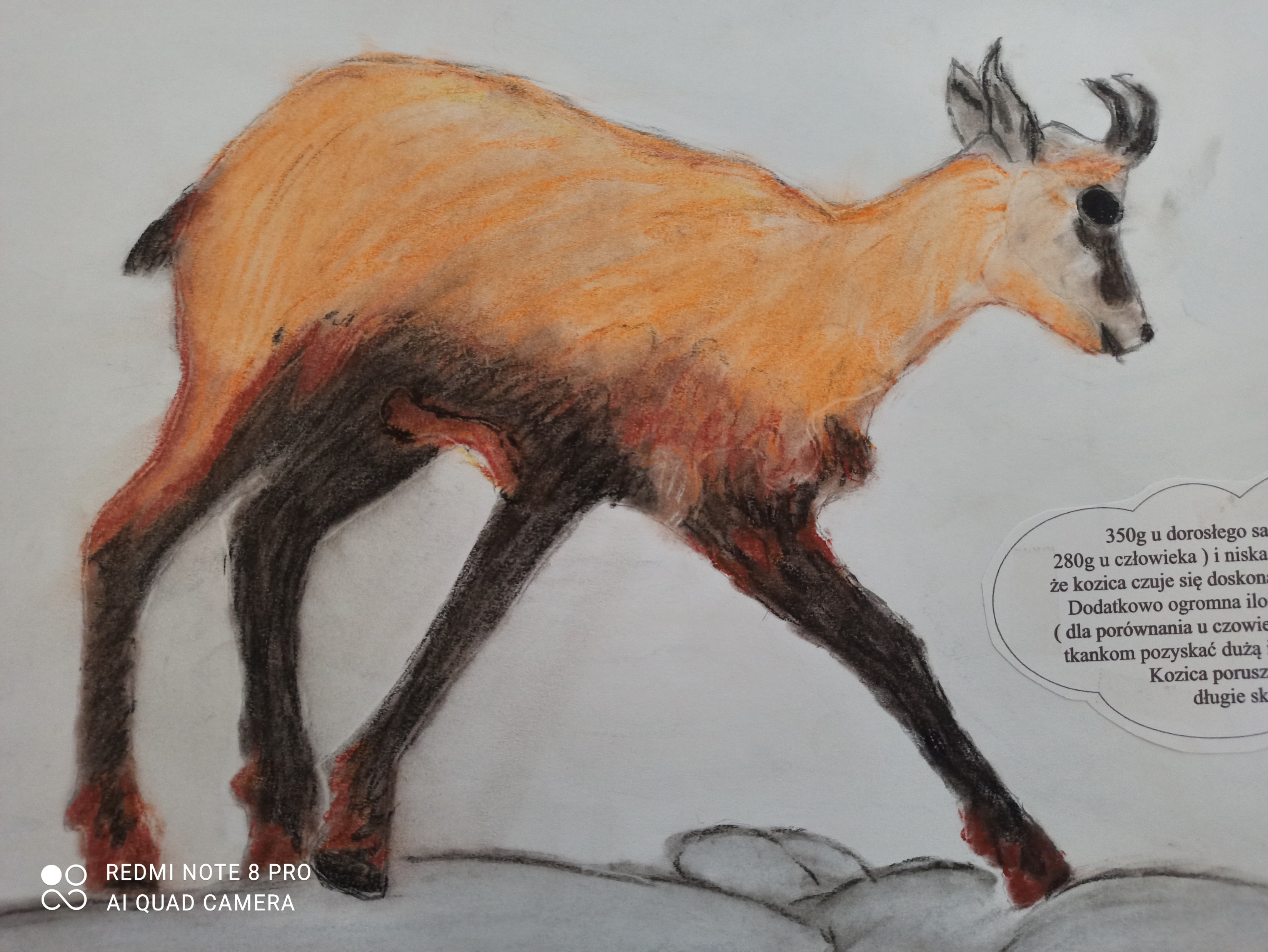 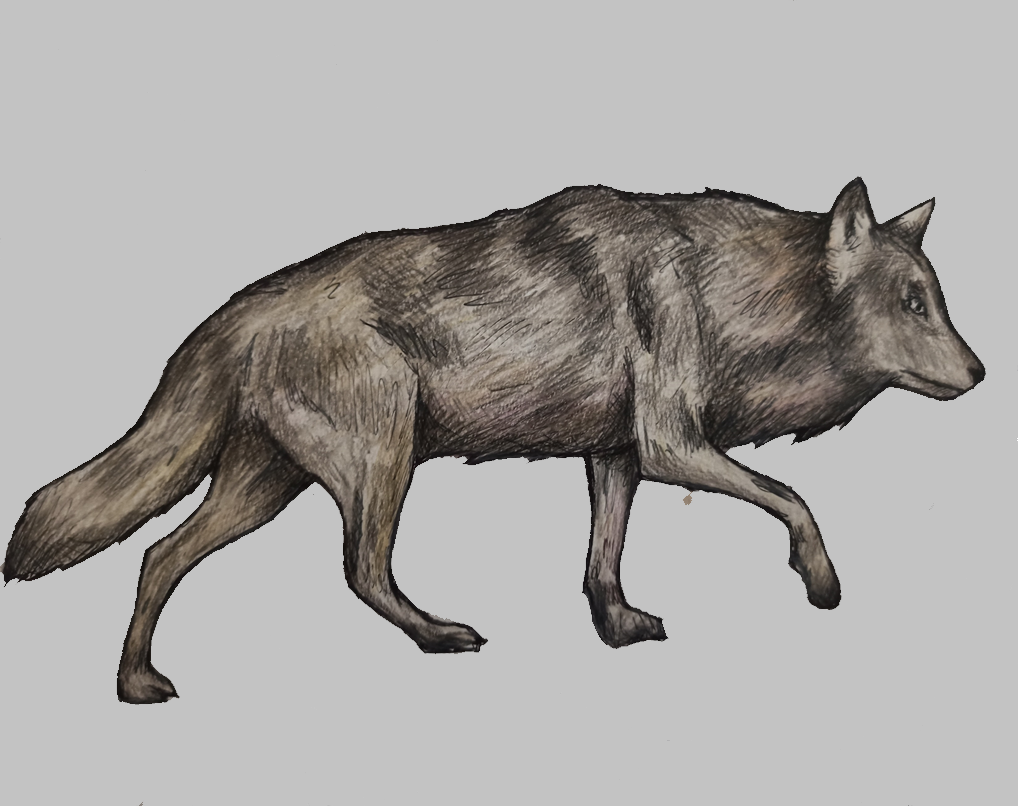 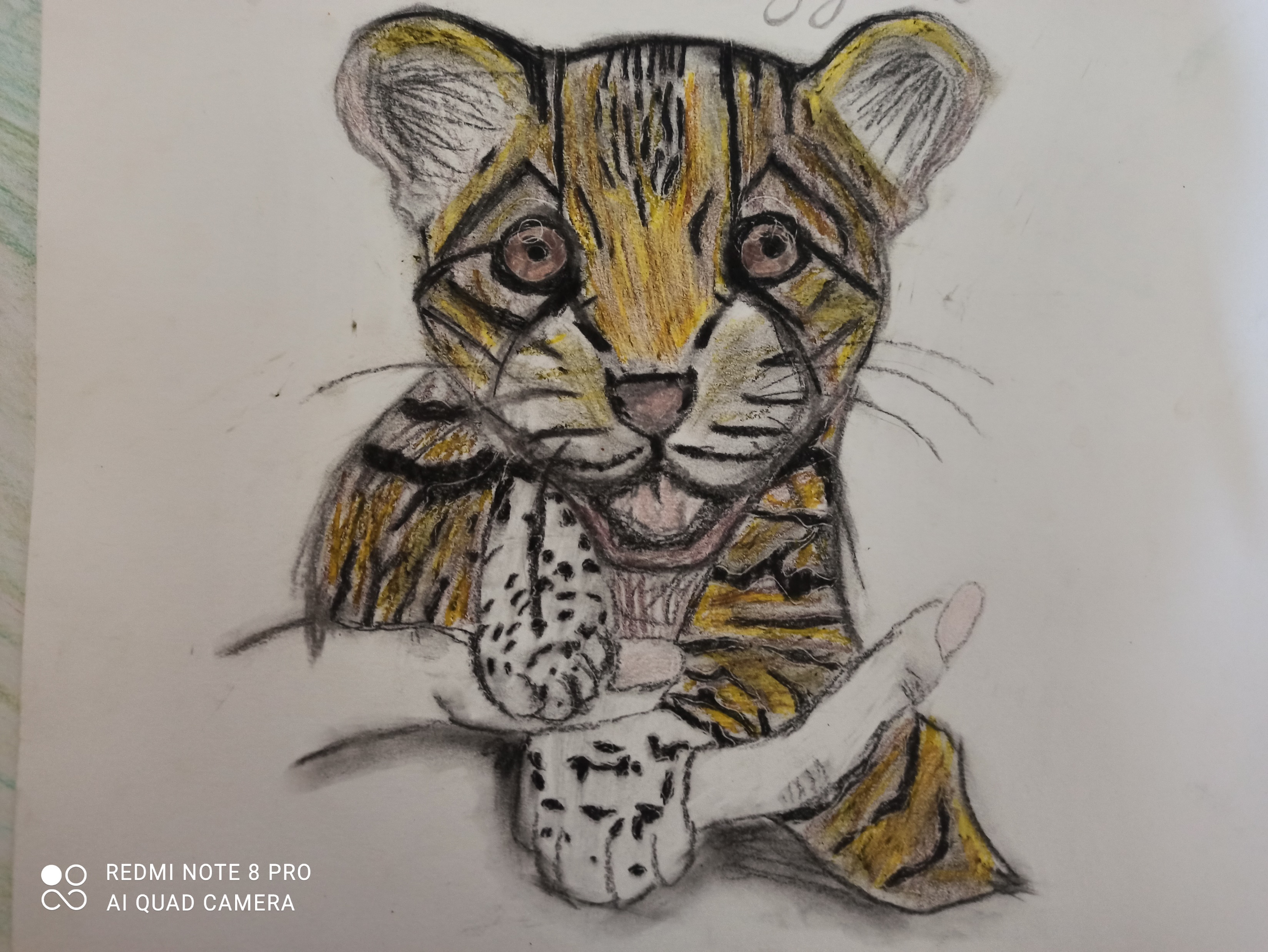 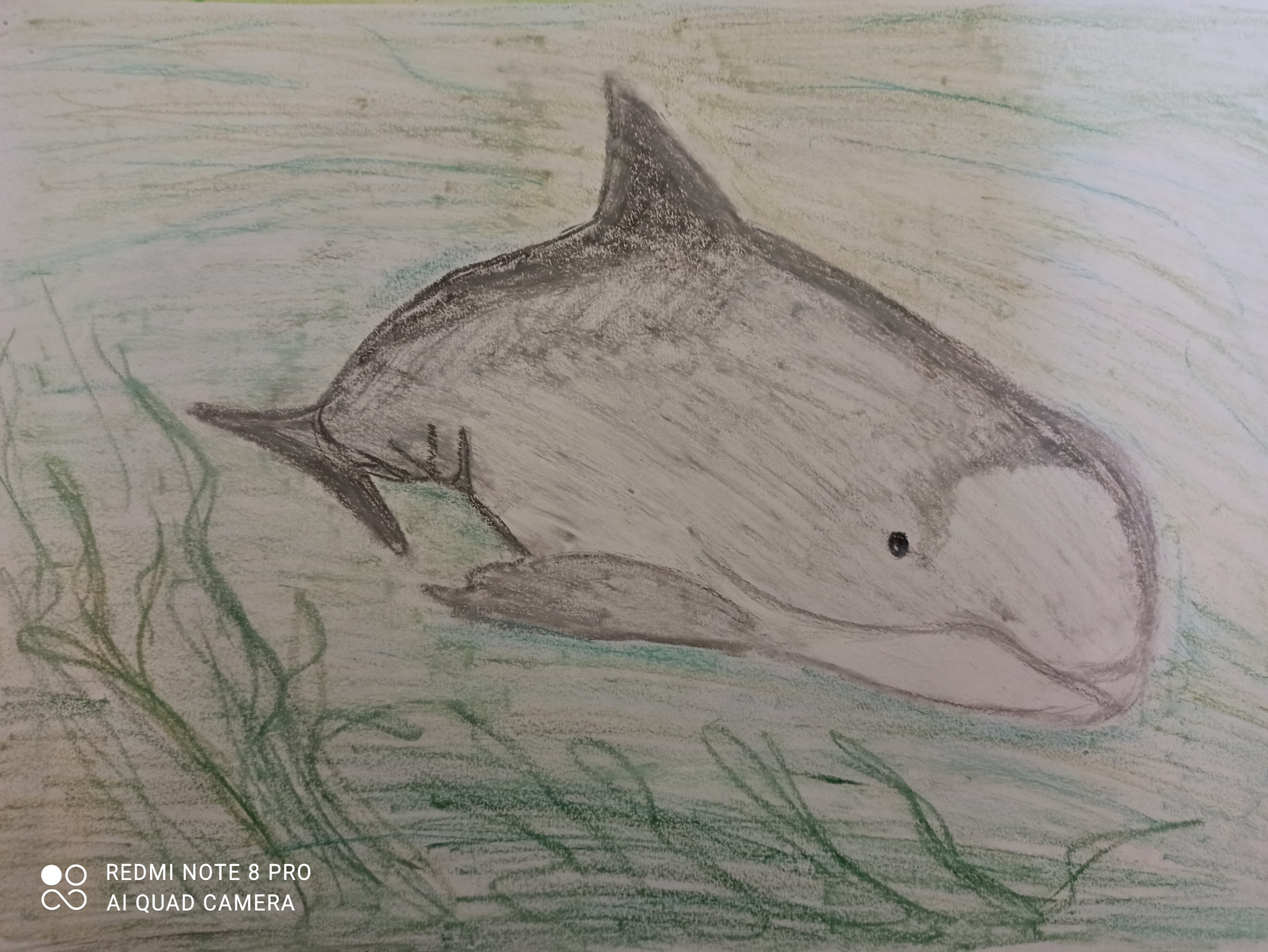 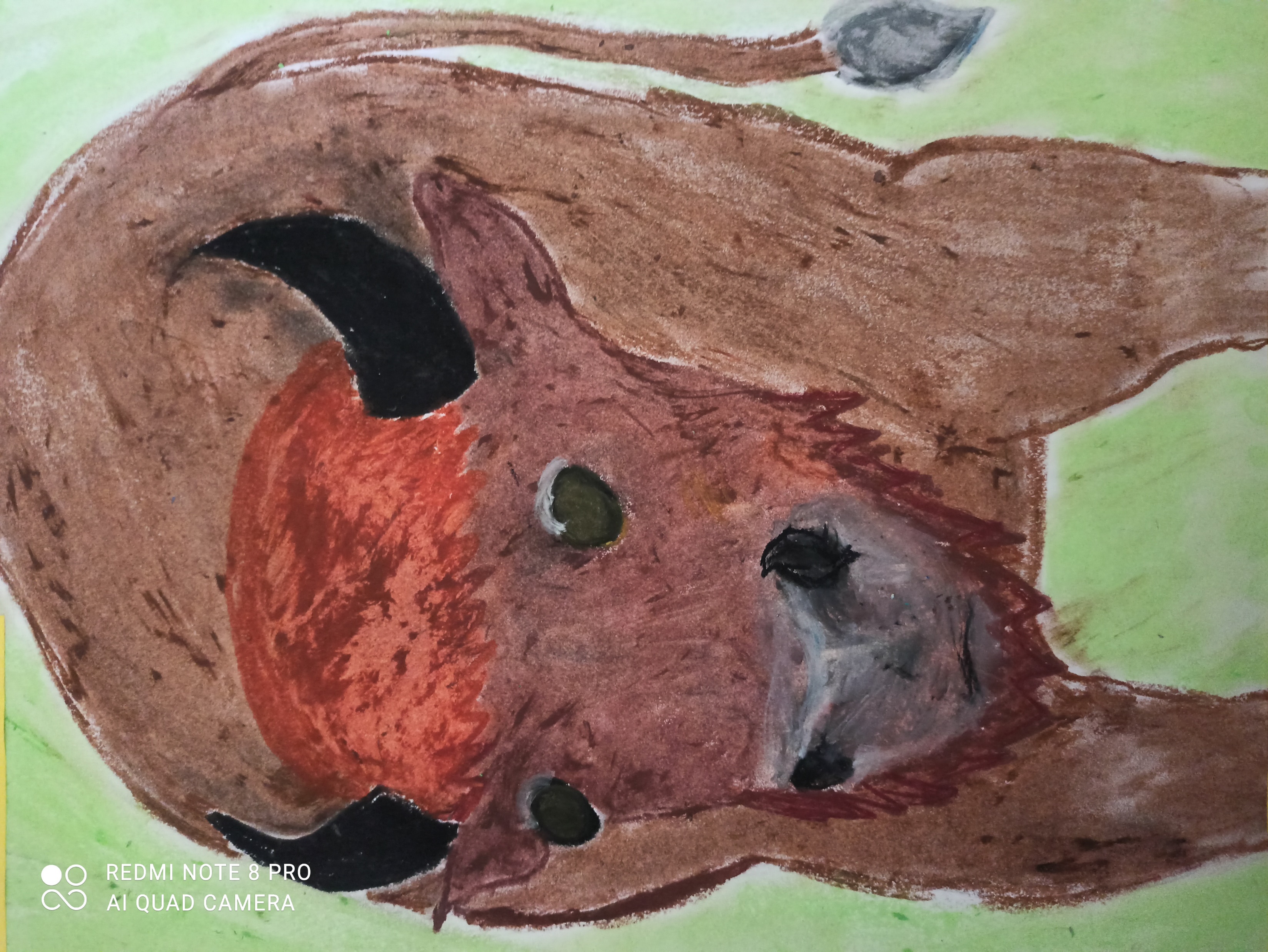 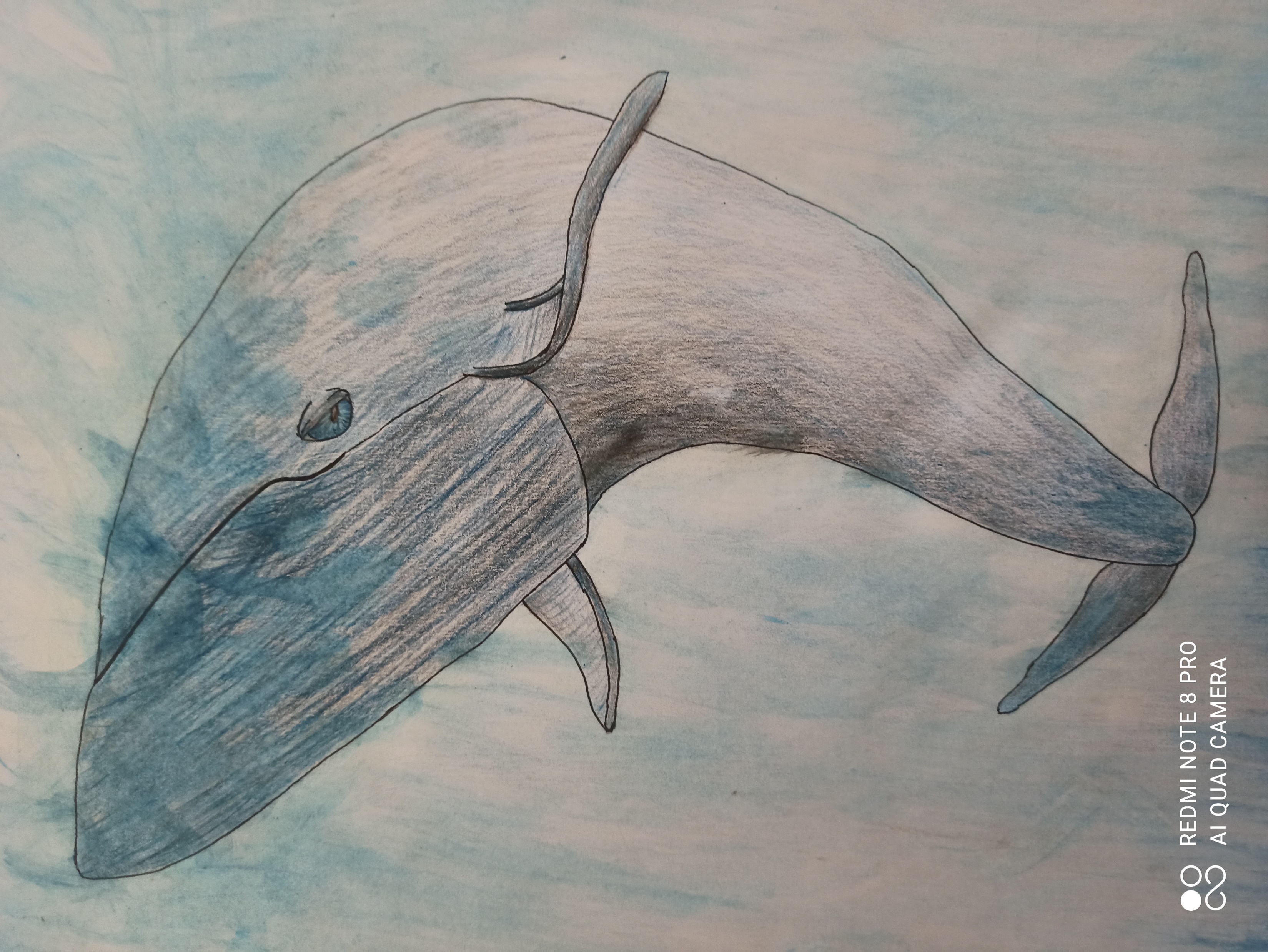 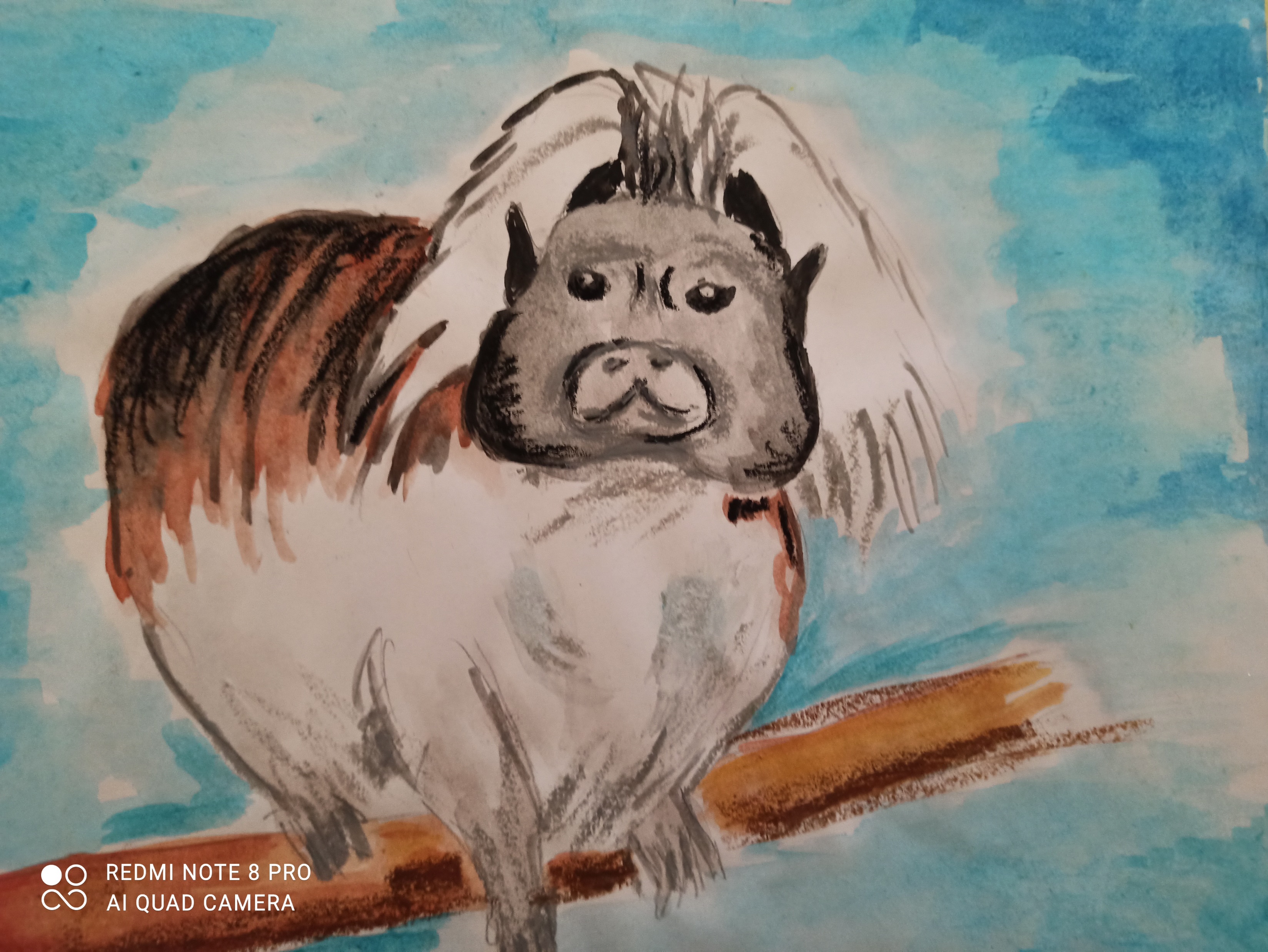 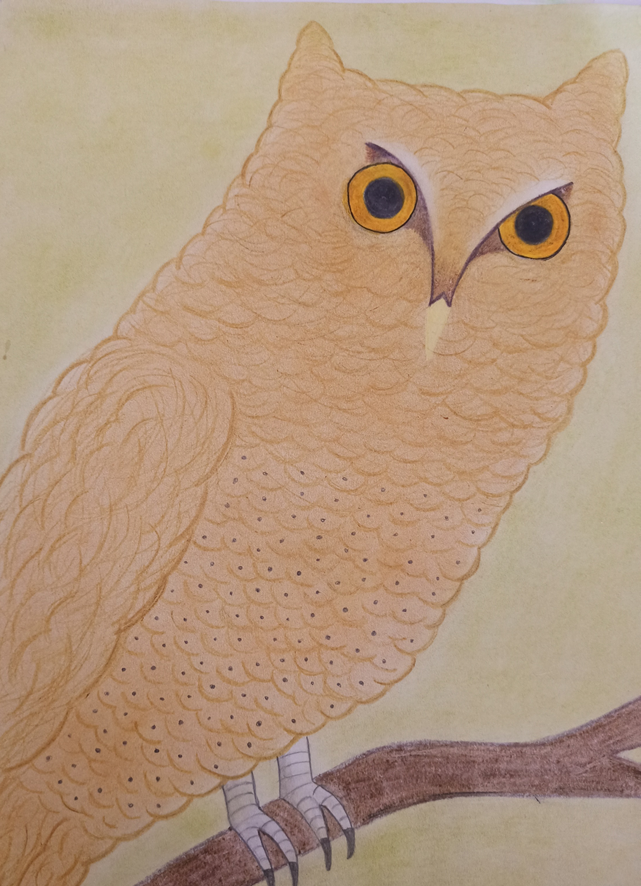 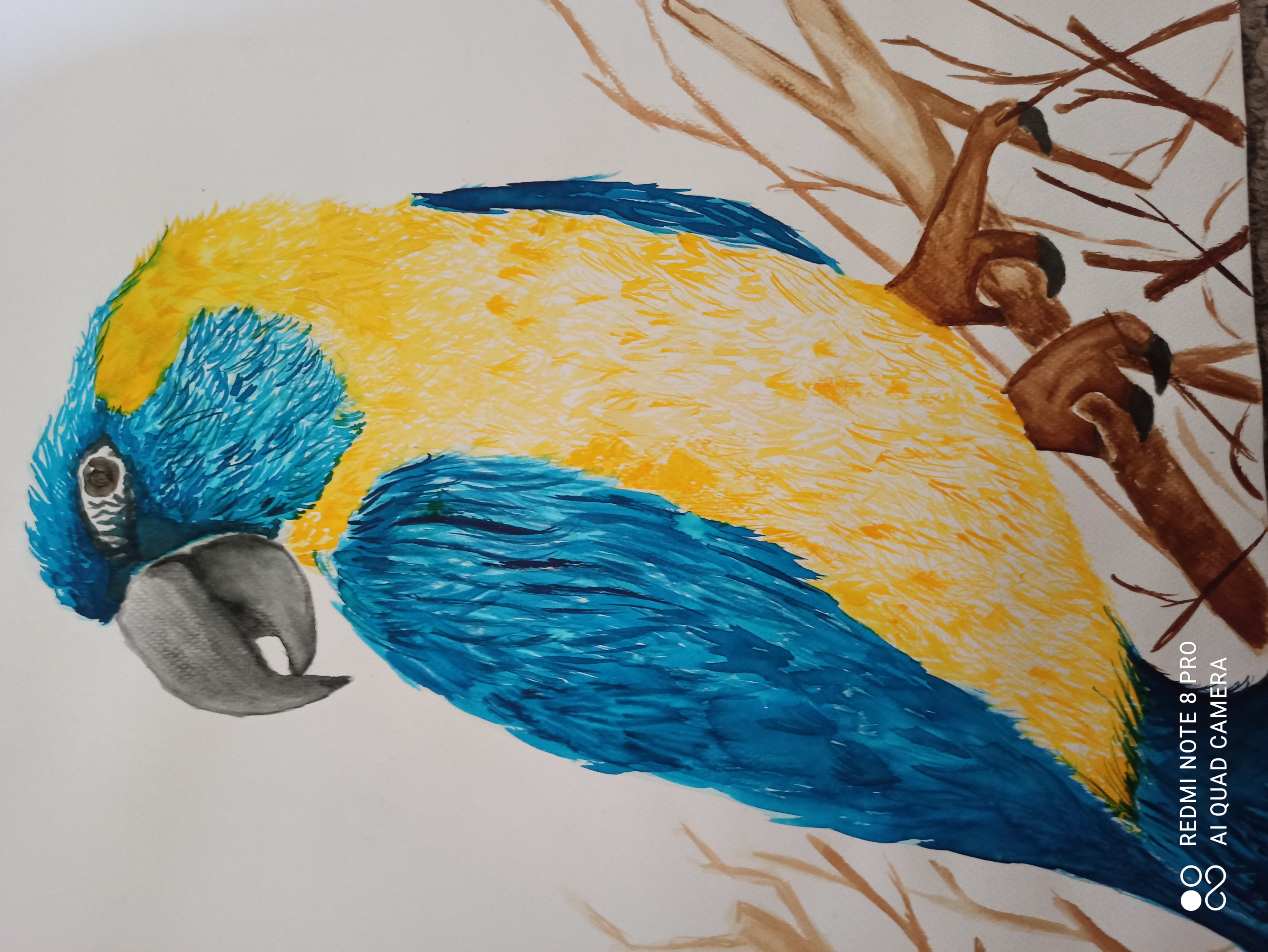 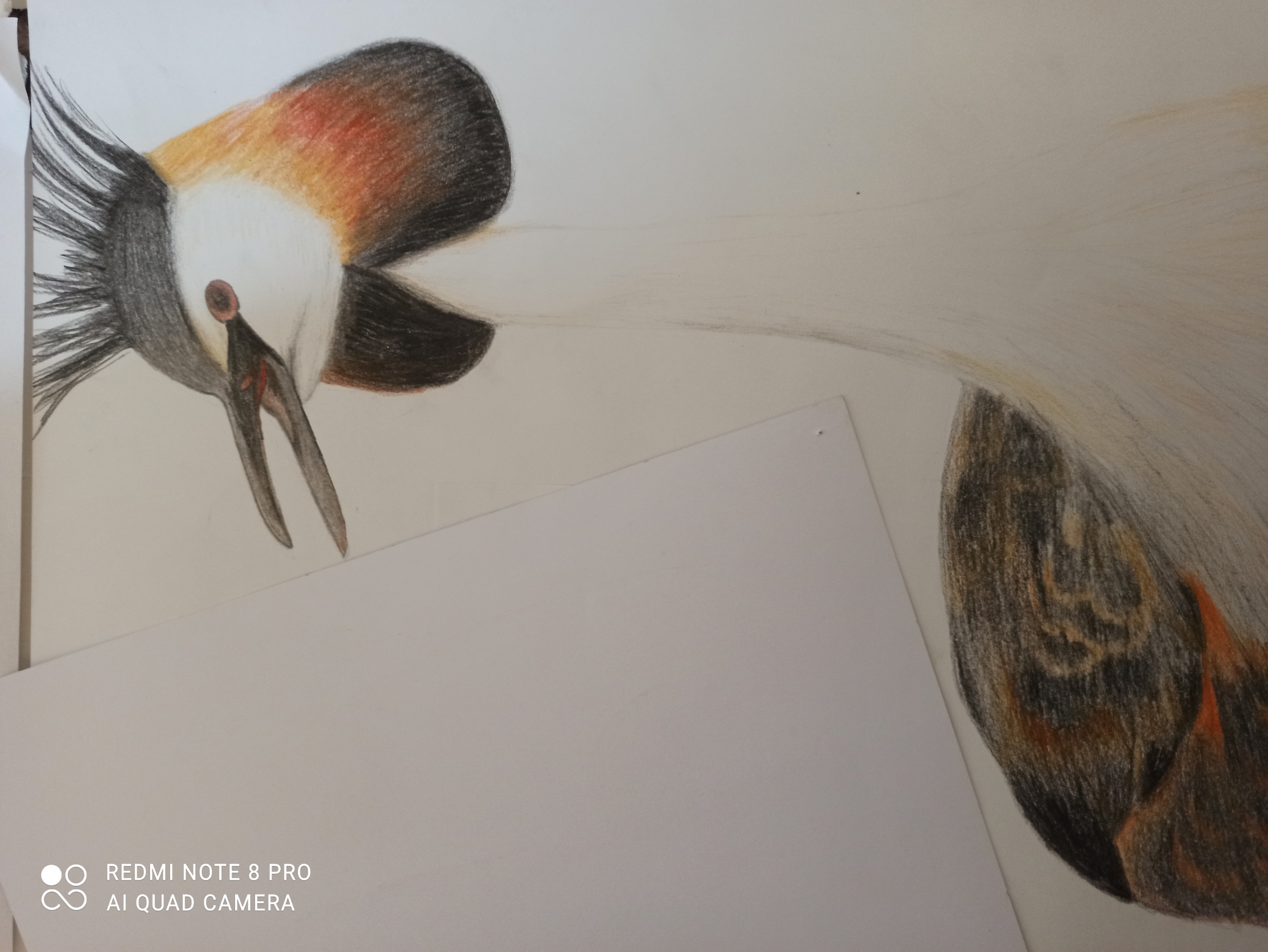 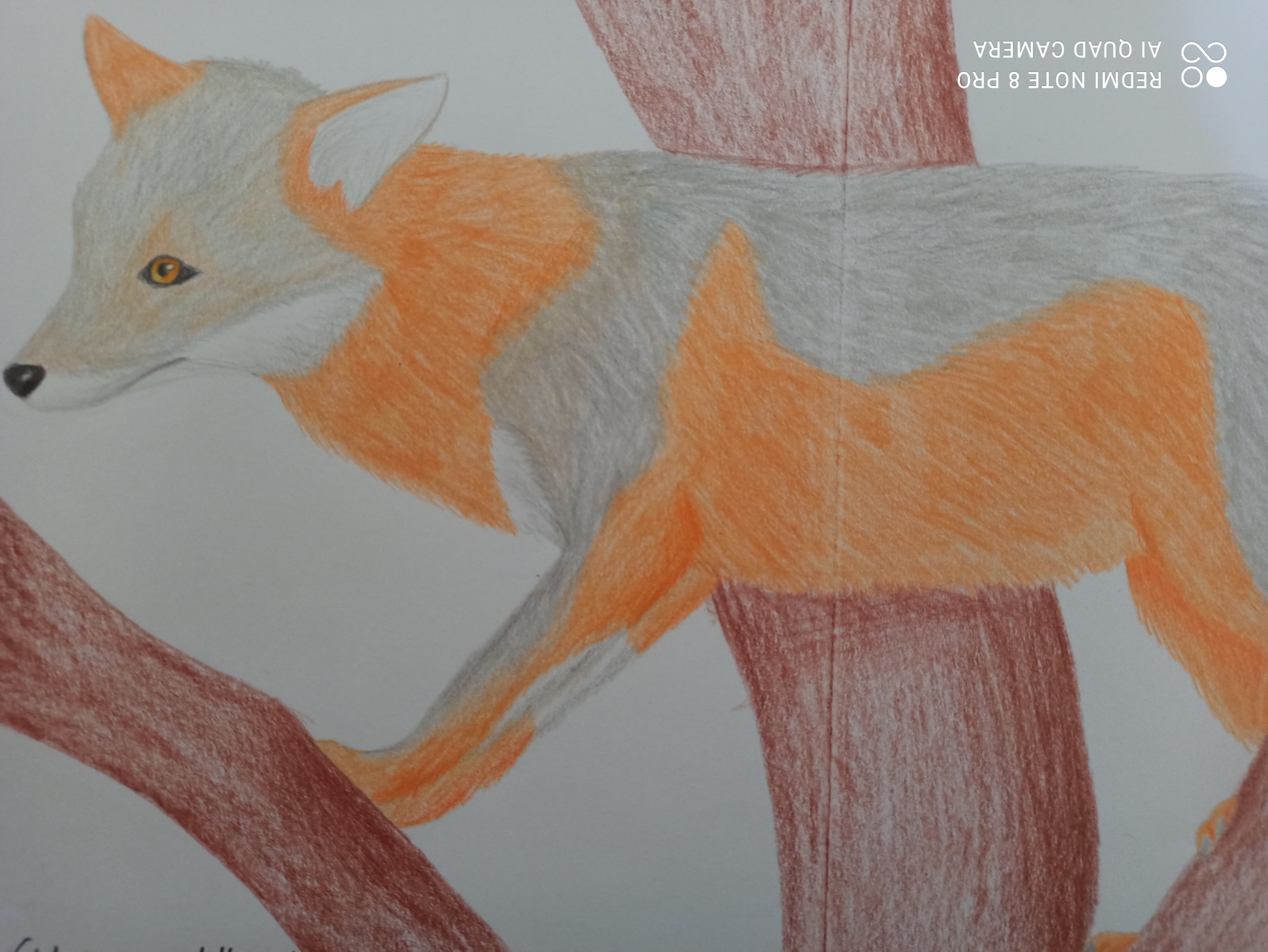 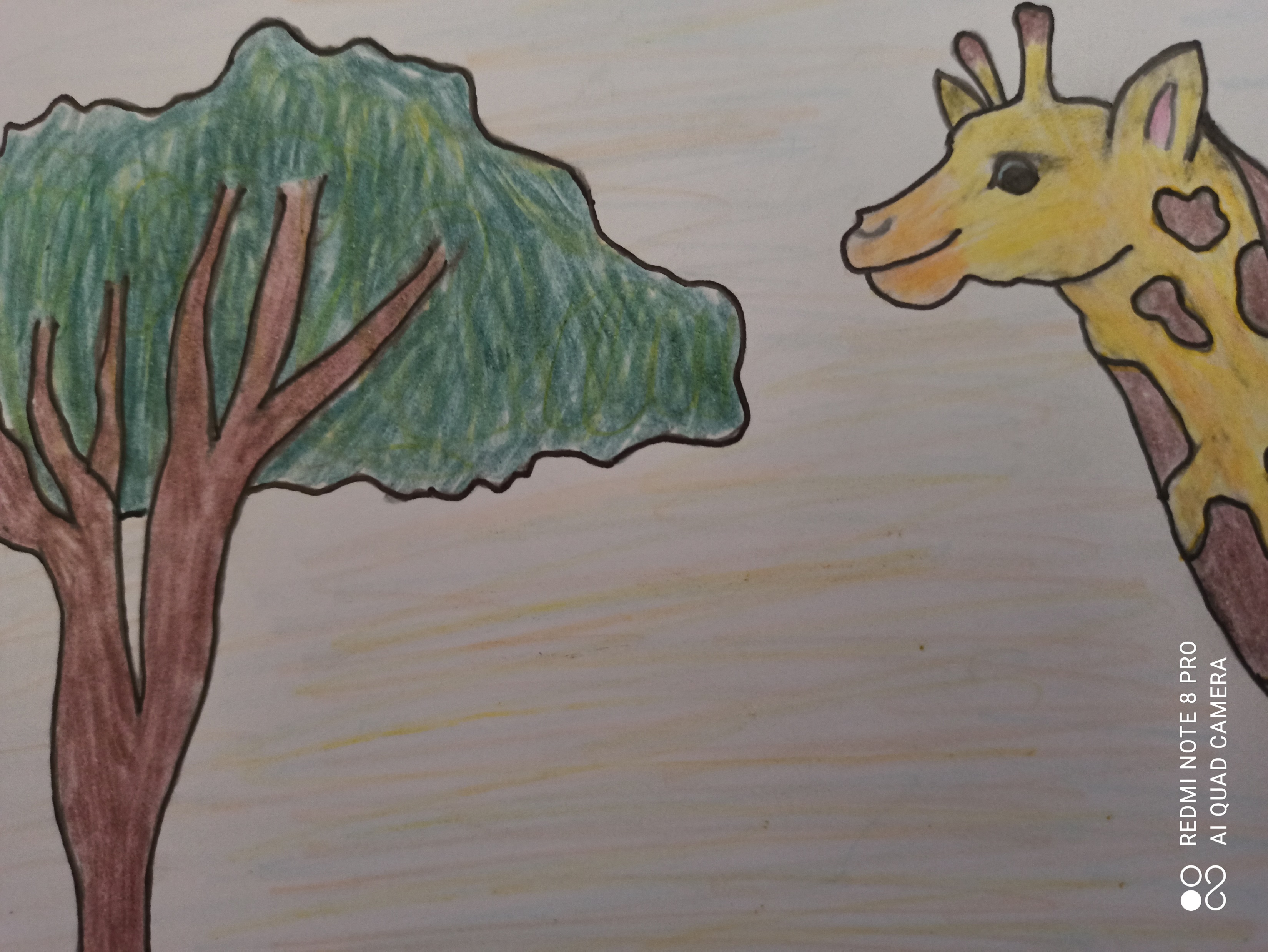 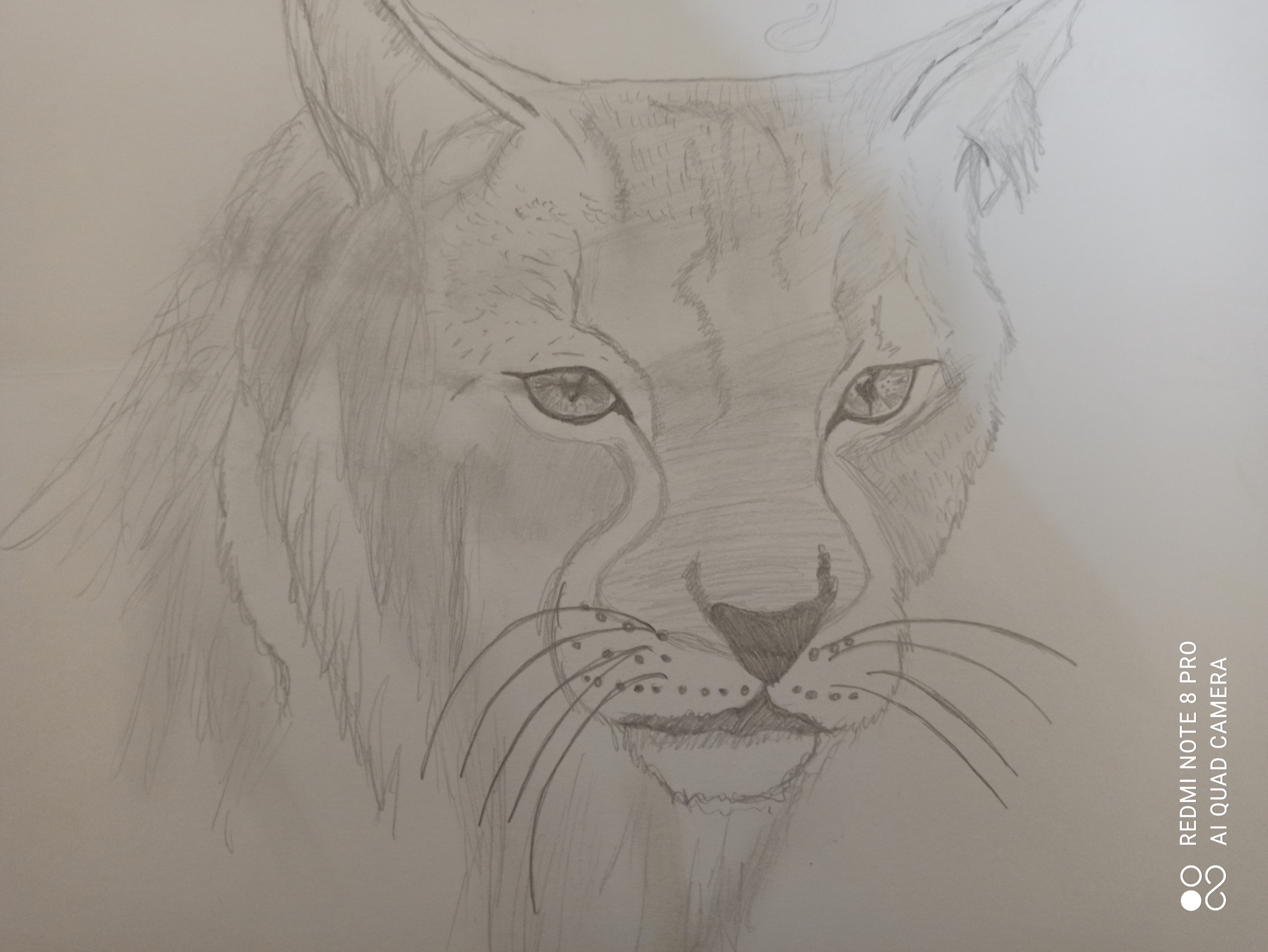 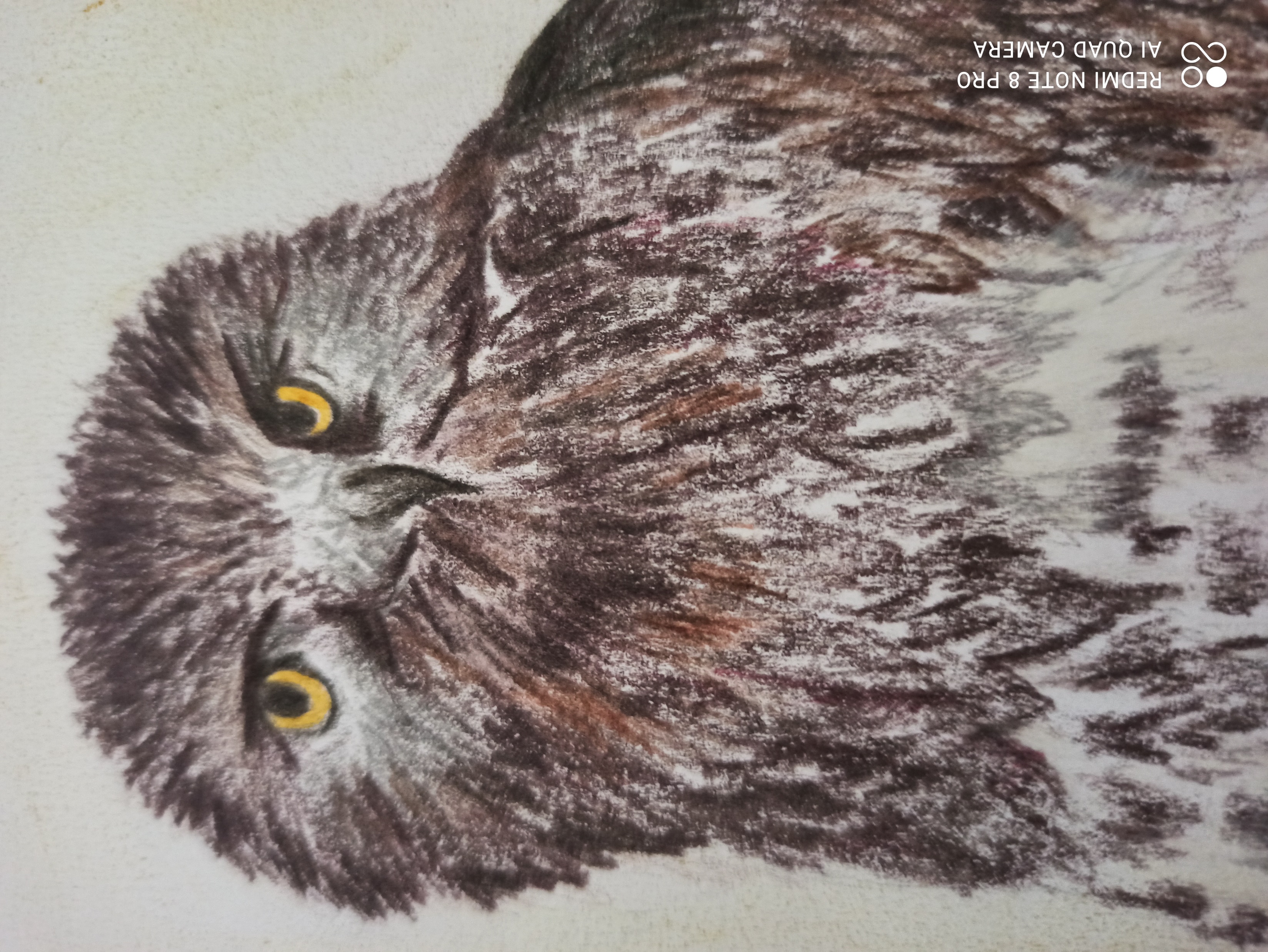 Nie mamy wpływu na  zmiany klimatu spowodowane przez  naturalne czynniki takie jak: aktywność słońca, zmiany parametrów orbity, nachylenie osi ziemskiej, zderzenia z asteroidami, wybuchy wulkanów, ruchy kontynentów, globalne pożary czy zmiany cyrkulacji oceanicznej
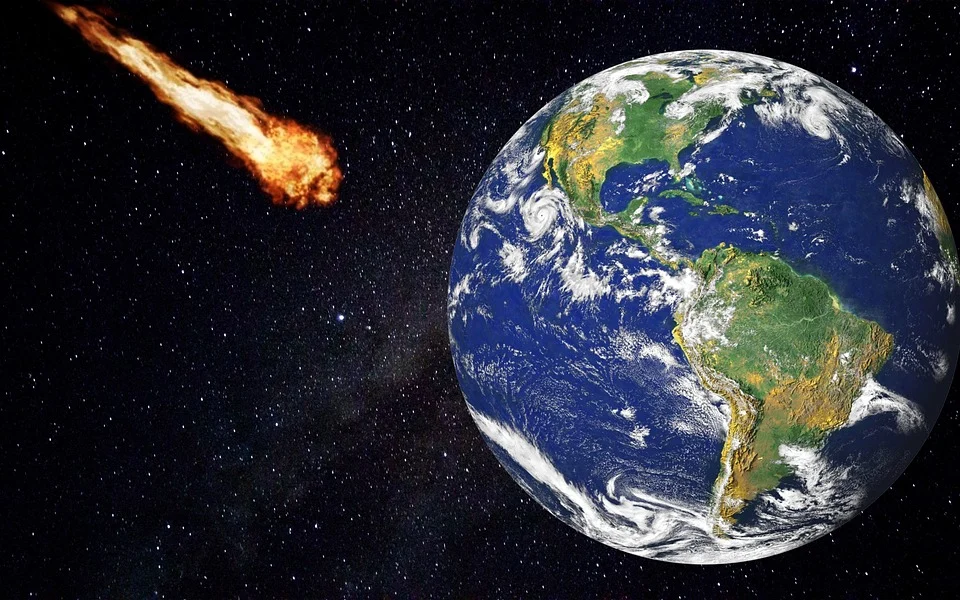 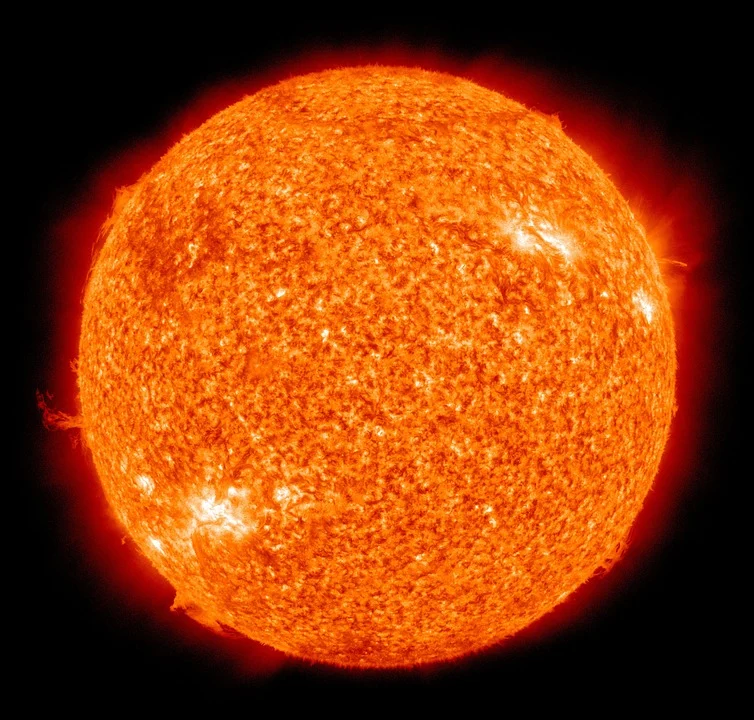 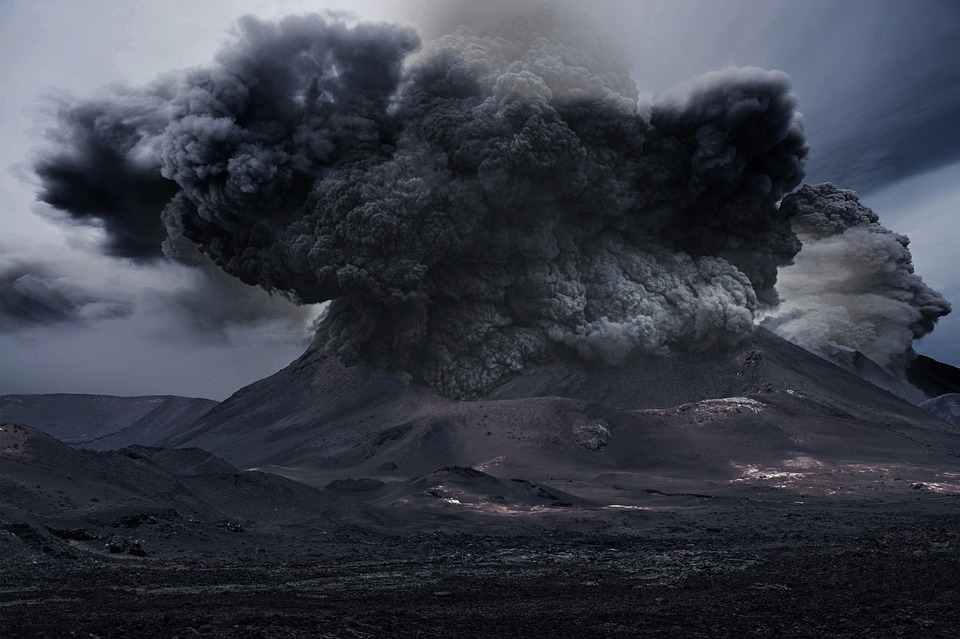 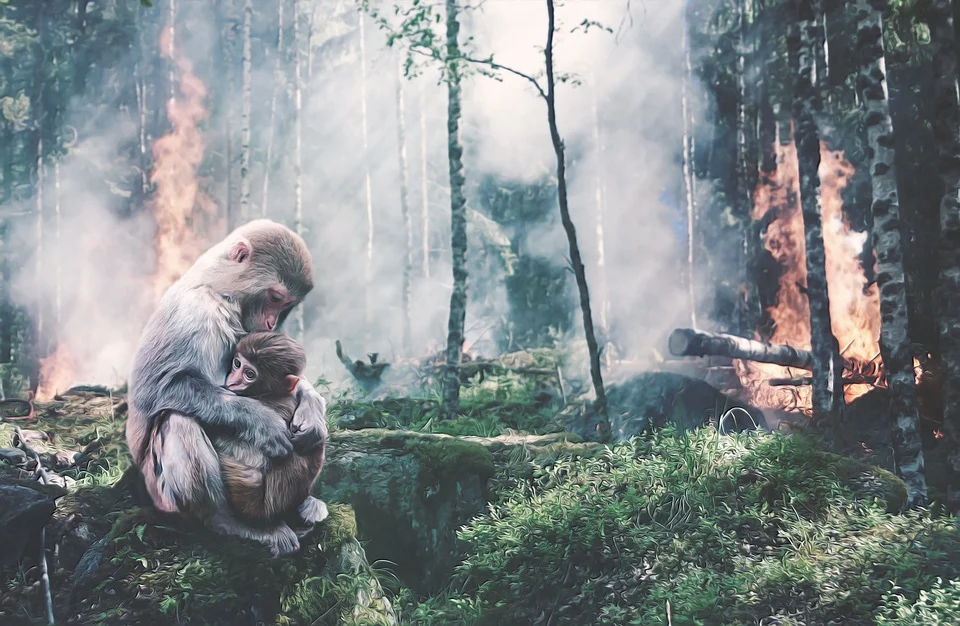 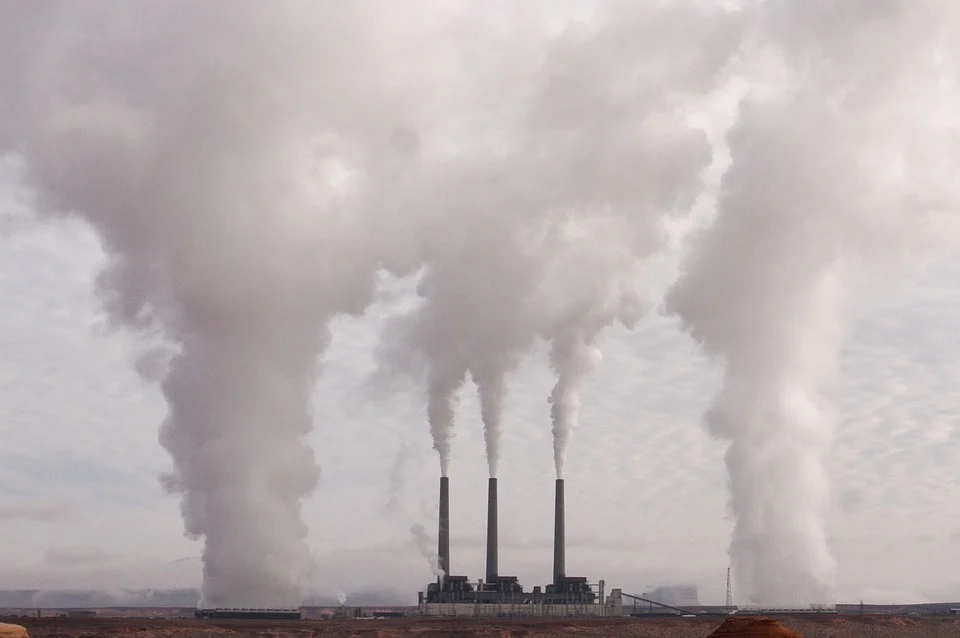 Możemy zredukować jedynie antropogeniczne przyczyny zmian klimatu !
Emisję ciepła, pyłów  i gazów do atmosfery
Wylesienia, melioracje, degradację wieloletniej zmarzliny pokrywy śnieżnej oraz lodowców
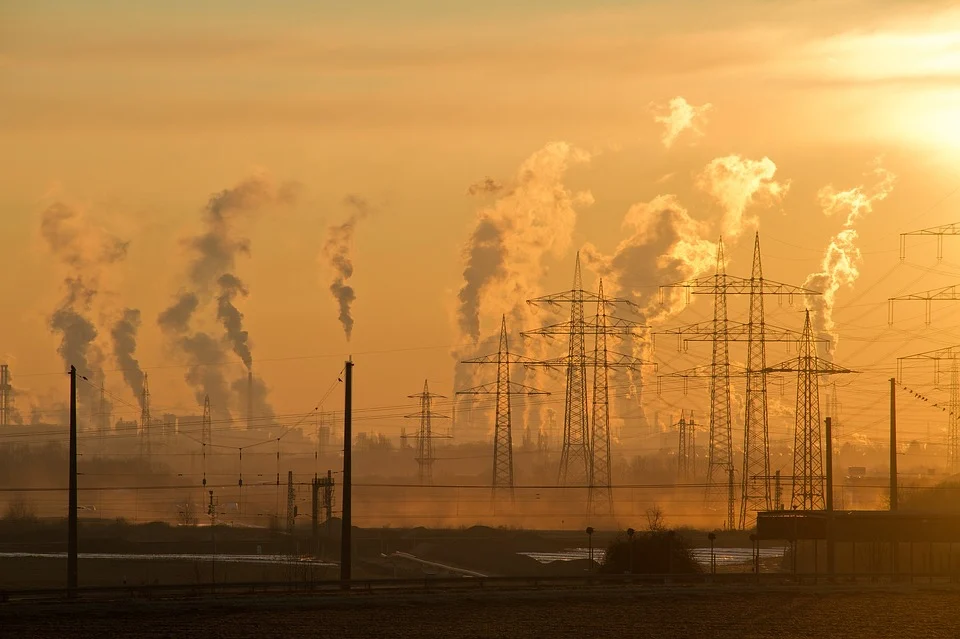 Kto najwięcej uwalnia dwutlenku węgla i innych gazów cieplarnianych do atmosfery ?
Chiny (27% udziału emisji światowej)!!!
USA 15%!!!
Indie 7%!!!




Polska 0,9%!!!
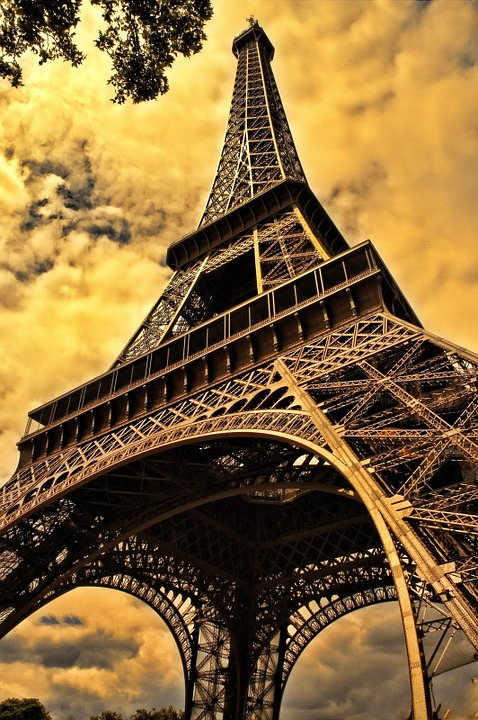 Konferencja COP w Paryżu w 2015 rokuporozumienie paryskieCzy neutralność klimatyczna jest możliwa?
Państwa zobowiązały się do ograniczenia do 2100 roku globalnego ocieplenia do poziomu sprzed czasów przedprzemysłowych do 20C
Kraje będą dążyć do osiągnięcia zerowej emisji dwutlenku węgla netto w latach 2030-2050.
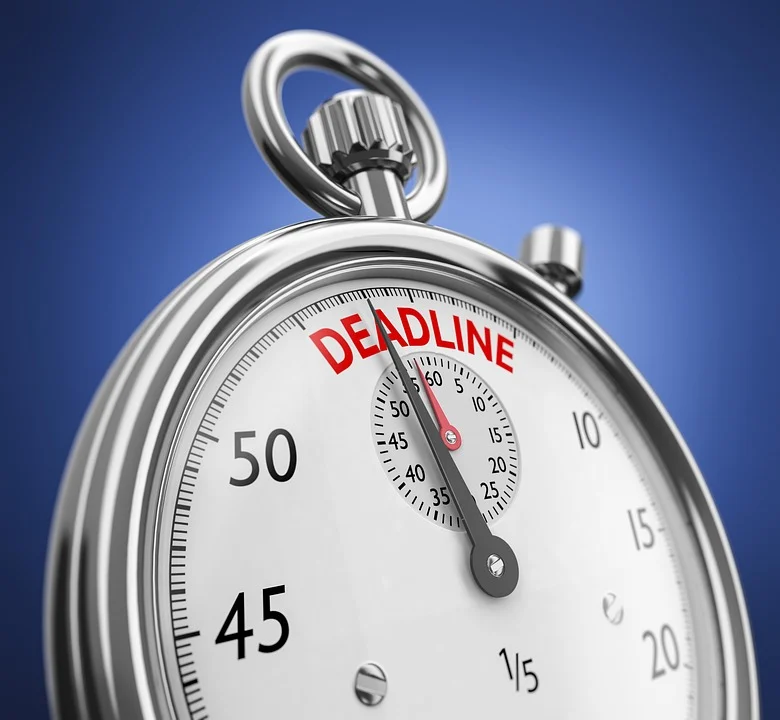 2020 rok to najcieplejszy rok w historii
Zegar zagłady tyka
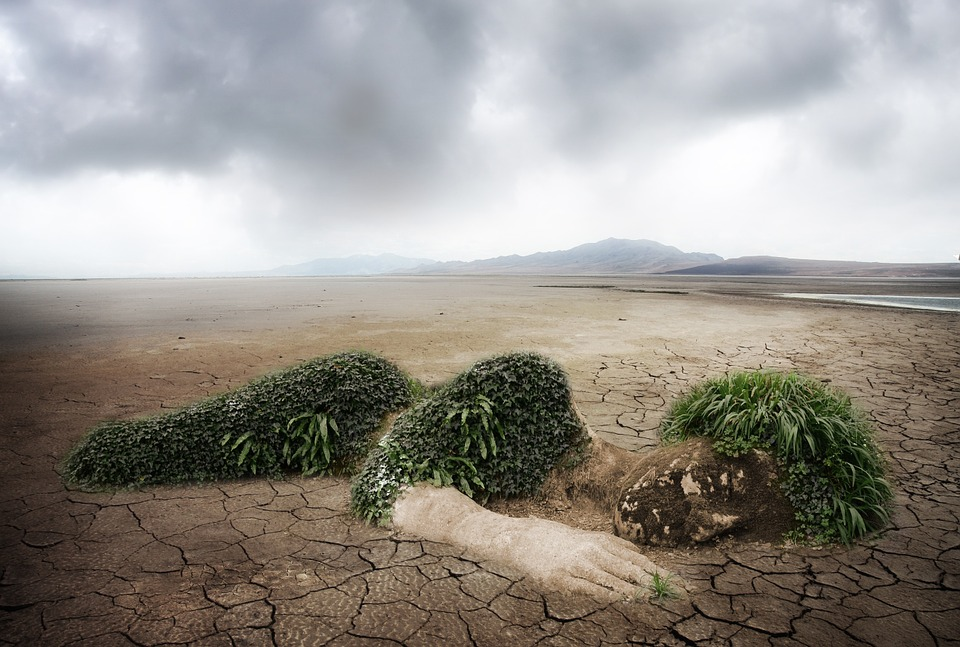 Co jeśli nic nie zrobimy?Czekają nas ekstremalne zjawiska klimatyczne i utrarta bioróżnorodności gatunkowej
susze 
pożary lasów
smog zawierający CO2, CO, tlenki siarki i inne gazy
huragany
Powodzie
Dziękujemy
Do przygotowania prezentacji korzystaliśmy z :
https://pixabay.com/
https://www.wwf.pl/
Informacji  poznanych podczas IV konferencji Popularnonaukowej „Przyroda kluczowym zasobem zrównoważonego rozwoju”